Department Plans forAssessment of Student Learning
Teachers Talking
February 16, 2011
Assessment of Student Learning vs. Assessment of Program Effectiveness
Program Effectiveness:
	issues related to enrollment, retention, curriculum, graduation, placement, satisfaction
Student Learning Outcomes:
	what students will be able to DO as a result of study in this program
Focus on learning FIRST…assessment follows
Keep your (student learning outcomes) assessment plan:
Meaningful
Manageable
Useful
Assessment Cycle (Spiral)
adapted from Assessing for Learning (2004) by Peggy L. Maki
Guide to Assessing Student Learning
What is our purpose?  (mission)
What do we want our students to learn?        (student learning outcomes)
What evidence will show us that our students are learning?  (assessment methods)
How does the evidence demonstrate student learning? (review and analysis)
How can we improve student learning? (action)
Assessment Cycle (Spiral)
adapted from Assessing for Learning (2004) by Peggy L. Maki
What is a mission statement?
broad statement describing the department’s 
		purpose 
		primary functions 
		stakeholders
	aligns with the institutional mission
	may include a statement of what makes the department distinctive
General template for a mission statement:  The mission of (name) is to (primary purpose) by providing (primary functions) to (stakeholders).
Assessment Cycle (Spiral)
adapted from Assessing for Learning (2004) by Peggy L. Maki
Student Learning Outcomes
“Learning outcomes are statements describing our intentions about what students should know, understand, and be able to do with their knowledge when they have graduated.”
	Huba, M. E. & Freed, J. E. (2000).  Learner-centered assessment on college campuses: Shifting the focus from teaching to learning.  Boston:  Allyn & Bacon.
	Guiding question:
	What knowledge, skills, abilities, and dispositions should the ideal student (graduating from our program) demonstrate?
Student Learning Outcomes
Student Learning Outcomes
Students will ( or will be able to):
<<action verb>> <<learning object>>
by <<criterion>>.
Hatfield, S. “Going Rogue: What No One is Telling You About Assessment,” 
The Higher Learning Commission Annual Meeting, Chicago, IL. April 2010.
Aligning Program Requirements with SLO’s using Curriculum Mapping
Assessment Cycle (Spiral)
adapted from Assessing for Learning (2004) by Peggy L. Maki
Assessment Methods
Direct Assessment:
	Student work aligned with one or more SLO’s
		course embedded: assignments, papers, projects
		portfolio: collection of student work over time
	
Indirect Assessment:
	Student perceptions (surveys, course evaluations)
Assessment Methods
Assessment Cycle (Spiral)
adapted from Assessing for Learning (2004) by Peggy L. Maki
Rubric
Guide to Assessing Student Learning
What is our purpose?  (mission)
What do we want our students to learn?        (student learning outcomes)
What evidence will show us that our students are learning?  (assessment methods)
How does the evidence demonstrate student learning? (review and analysis)
How can we improve student learning? (action)
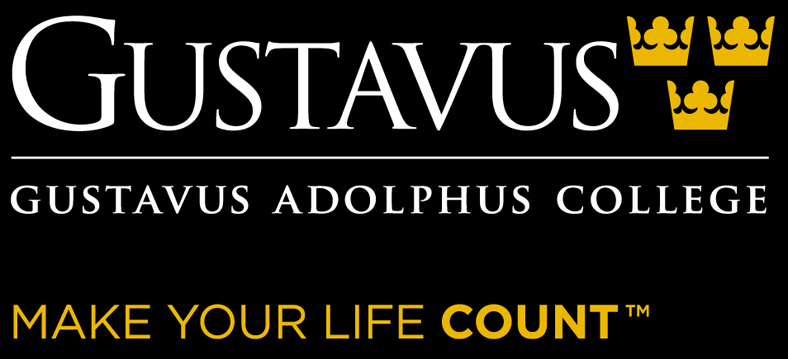